Информация руководителя амбулаторно-поликлинического учреждения
Главный врач 
ГБУЗ «ГП № 67 ДЗМ» 
Лидия Ивановна Кладова
История
ГБУЗ «ГП № 67 ДЗМ» сформирована в соответствии с приказом Департамента здравоохранения г. Москвы от 05.05.2012 № 383 «О реорганизации Государственных бюджетных учреждений здравоохранения города Москвы: «Городская поликлиника № 67 Департамента здравоохранения города Москвы», «Городская поликлиника № 127 Департамента здравоохранения города Москвы», «Городская поликлиника № 27 Департамента здравоохранения города Москвы», «Городская поликлиника № 32 Департамента здравоохранения города Москвы».
Амбулаторный центр ГБУЗ «ГП № 67 ДЗМ»
ГБУЗ «Городская поликлиника № 67 ДЗМ», расположенная по адресу: г. Москва, Варшавское шоссе, д. 19, стр. 3 обслуживает 138710 человек следующих районов города Москвы: частично Донского, частично Даниловского, частично Нагорного, района Нагатино-Садовники, района Нагатинский затон.
Амбулаторный центр ГБУЗ «ГП № 67 ДЗМ»
ГП № 67 - Варшавское шоссе, 19, стр. 316 272человекФилиал № 1 - ул. Высокая, 19, корп.141 445 человекФилиал № 2 - 4-й Дербенёвский пер., 323 731 человекФилиал № 3 - ул. Затонная, 11, корп.2-    57 262 человекВСЕГО: 138 710 человек
Фил №2
ГП № 67
Фил №1
Фил №3
Имеющиеся площади
Амбулаторный центр ГБУЗ «ГП № 67 ДЗМ»
Адреса обслуживания
6
Адреса обслуживания Филиал №1
Адреса обслуживания Филиал № 2
Адреса обслуживания Филиал № 3
Государственное задание
Кадровая структура
Всего в амбулаторном центре работает: 221 врачей (в том числе 43 врача участковых). Имеют высшую и первую категорию 91 человек, 6 кандидатов медицинских наук.
 Среднего медицинского персонала 289 человек, в том числе медицинских сестер участковых 46 человек.
Результат оптимизации штатного расписания
Общий объем финансирования деятельности учреждения
Анализ роста заработной платы
Показатели здоровья населения
Показатели здоровья населения
Показатели здоровья населения
Показатели здоровья населения
Диспансерное наблюдение
Диспансерное наблюдение
По состоянию на 01.02.2015г. на диспансерном учете, из числа ветеранов состоит 1209 человек, из них: 
61 чел. – инвалидов Великой Отечественной войны; 
182 чел. -  участников Великой Отечественной войны;  
178 чел. - супругов погибших (умерших) инвалидов и участников Великой Отечественной войны 1941-1945 гг.; 
20 чел. - лица, награжденных знаком 
«Жителю блокадного Ленинграда»; 
79 чел. – бывшие несовершеннолетние узники; 
698 чел – труженики тыла.
Диспансерное наблюдение за инвалидами и участниками Великой Отечественной Войны
Диспансерное наблюдение за инвалидами и участниками Великой Отечественной Войны
Всем инвалидам, участникам и ветеранам Великой Отечественной войны проведена диспансеризация в полном объеме, в том числе и на дому силами врачебных бригад. 
	Медицинское и лекарственное обеспечение инвалидов, участников и ветеранов Великой Отечественной войны осуществляется в соответствии с Распоряжением Правительства от 10.08.2005г. № 1506-РП «О порядке обеспечения отдельных категорий населения г. Москвы лекарственными средствами и изделиями медицинского назначения, отпускаемых по рецептам врачей бесплатно или со скидкой» и Приказом Департамента здравоохранения города Москвы от 30 июля 2009г. № 906 «О неотложных мерах по улучшению медицинского и лекарственного обеспечения инвалидов, участников и ветеранов Великой Отечественной войны».
Структура заболеваемости в возрастной группе 18 лет и старше, на 10 тыс. населения
Структура заболеваемости в возрастной группе 18 лет и старше, на 10 тыс. населения
Медицинское обеспечение
Материально-техническая база
Развернуты и функционируют следующие отделения
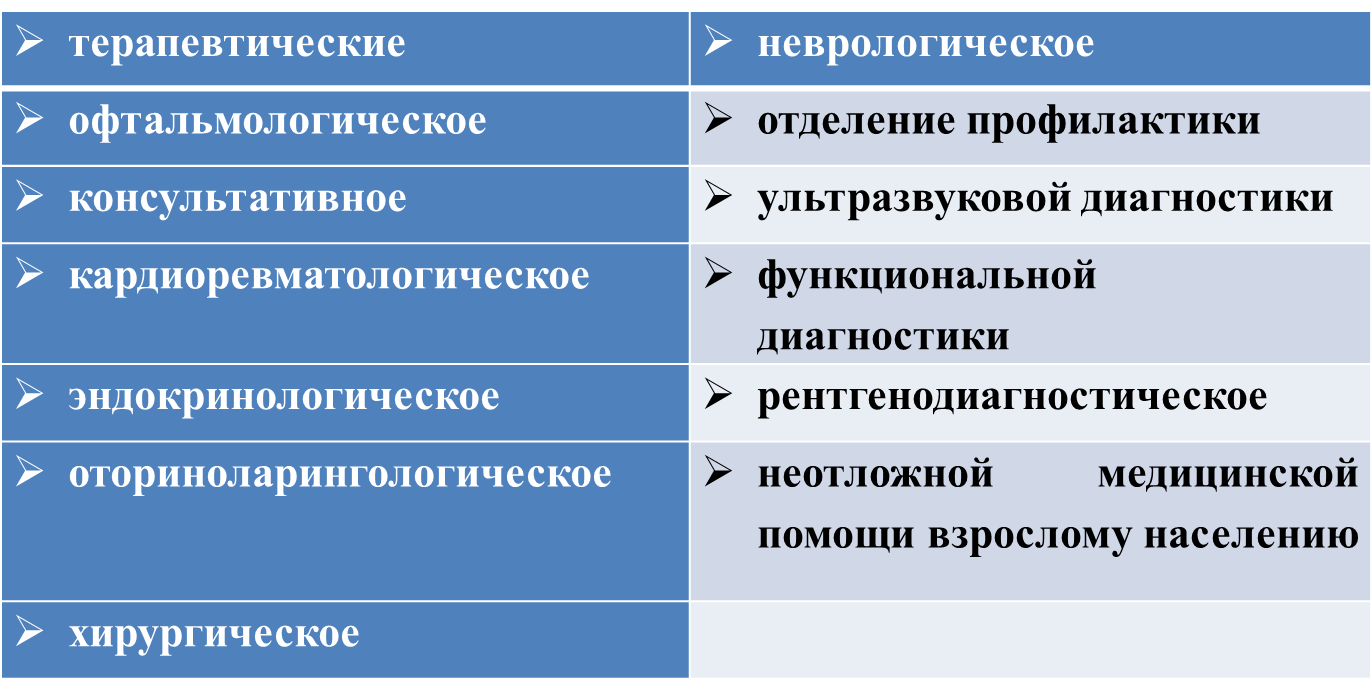 Материально-техническая база
Клинико-диагностическая лаборатория.
Дневной стационар на 40 коек (терапевтический)
Центр здоровья
Женская консультация
Гериатрический кабинет, кабинеты профилактики и мониторинга диспансеризации
Материально-техническая база
Материально-техническая база
В ГП № 67 и во всех филиалах введена в эксплуатацию Система управления потоками пациентов (СУПП ЕМИАС)
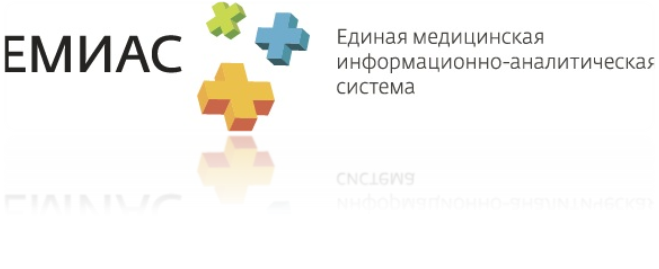 Запись на прием к врачу осуществляется:  

1.  Через единый портал государственных услуг 
По телефону единого call-центра
Через инфоматы
По телефону регистратуры 
При личном обращении в регистратуру или к дежурному администратору
В ГП № 67 и во всех филиалах введена в эксплуатацию Система управления потоками пациентов (СУПП ЕМИАС)
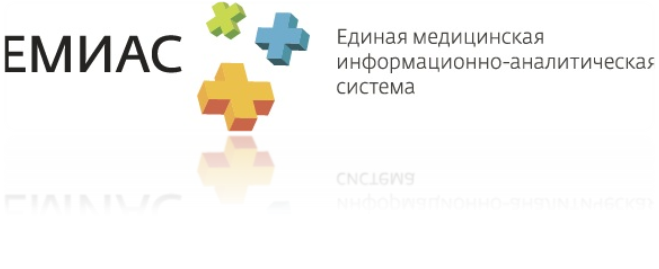 В соответствии с приказом Департамента здравоохранения города Москвы от 20 декабря 2012 г. № 1470 «Об оптимизации работы по ведению записи на прием к врачу в электронном виде» самостоятельная запись пациентов доступна к врачам следующих специальностей:
Врач-акушер-гинеколог
Врач-оториноларинголог
Врач-офтальмолог
Врач-терапевт
Врач-терапевт участковый
Врач-уролог
Врач-хирург
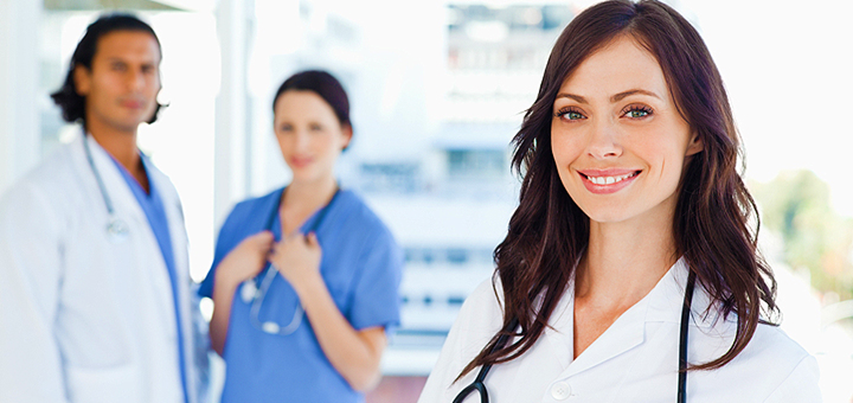 Время ожидания приема в очереди
Врач-оториноларинголог
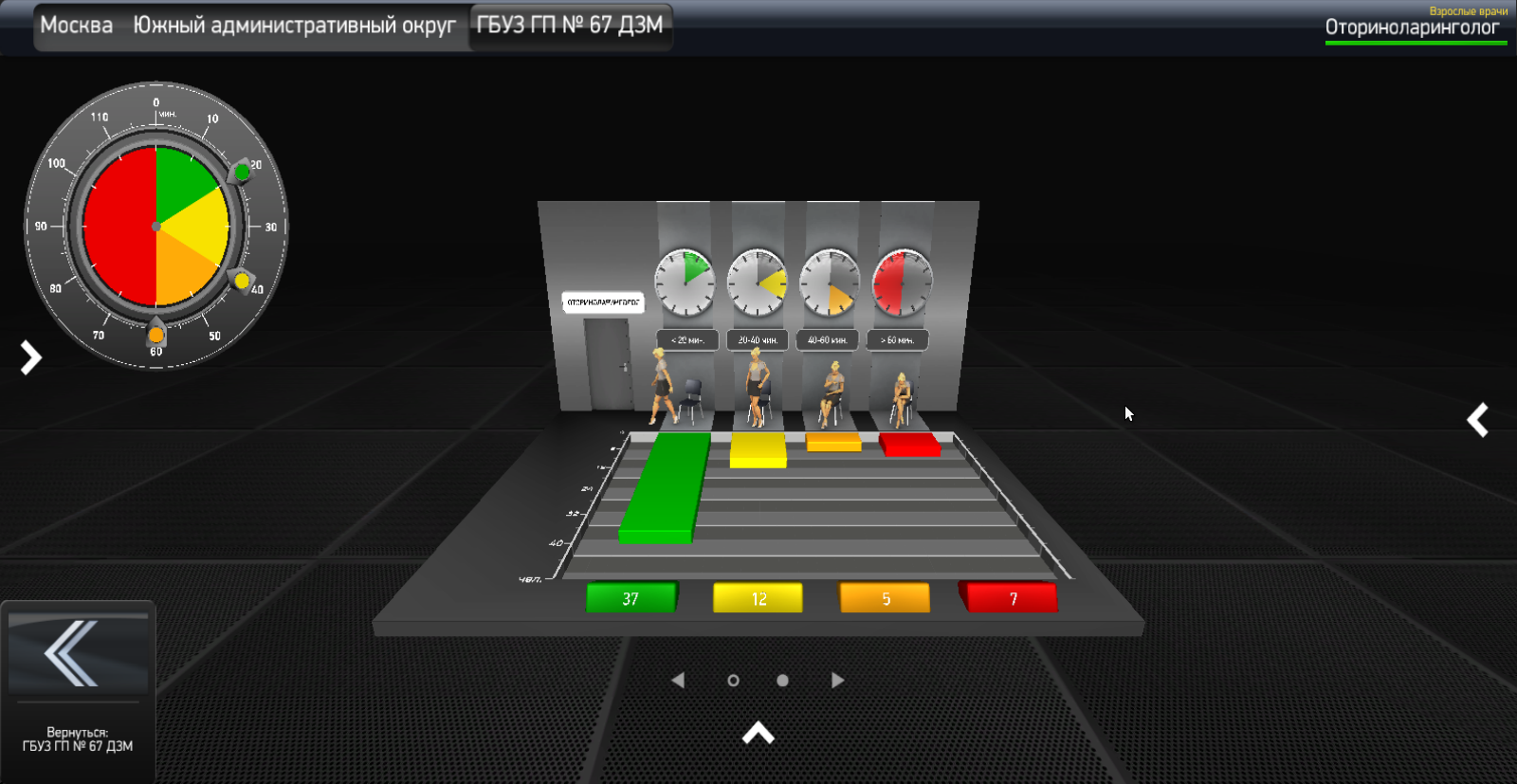 Время ожидания приема в очереди
Врач-офтальмолог
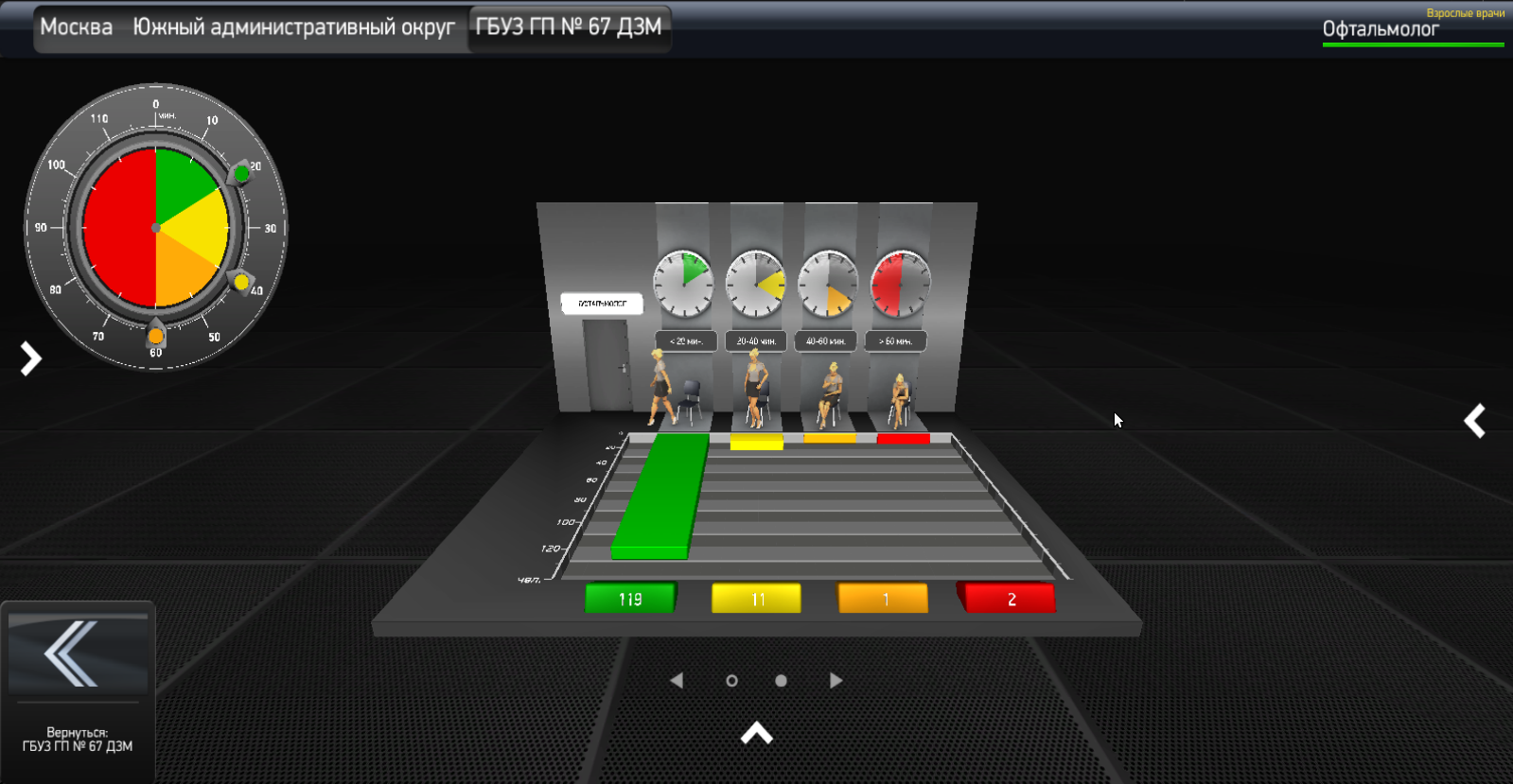 Время ожидания приема в очереди
Врач-терапевт
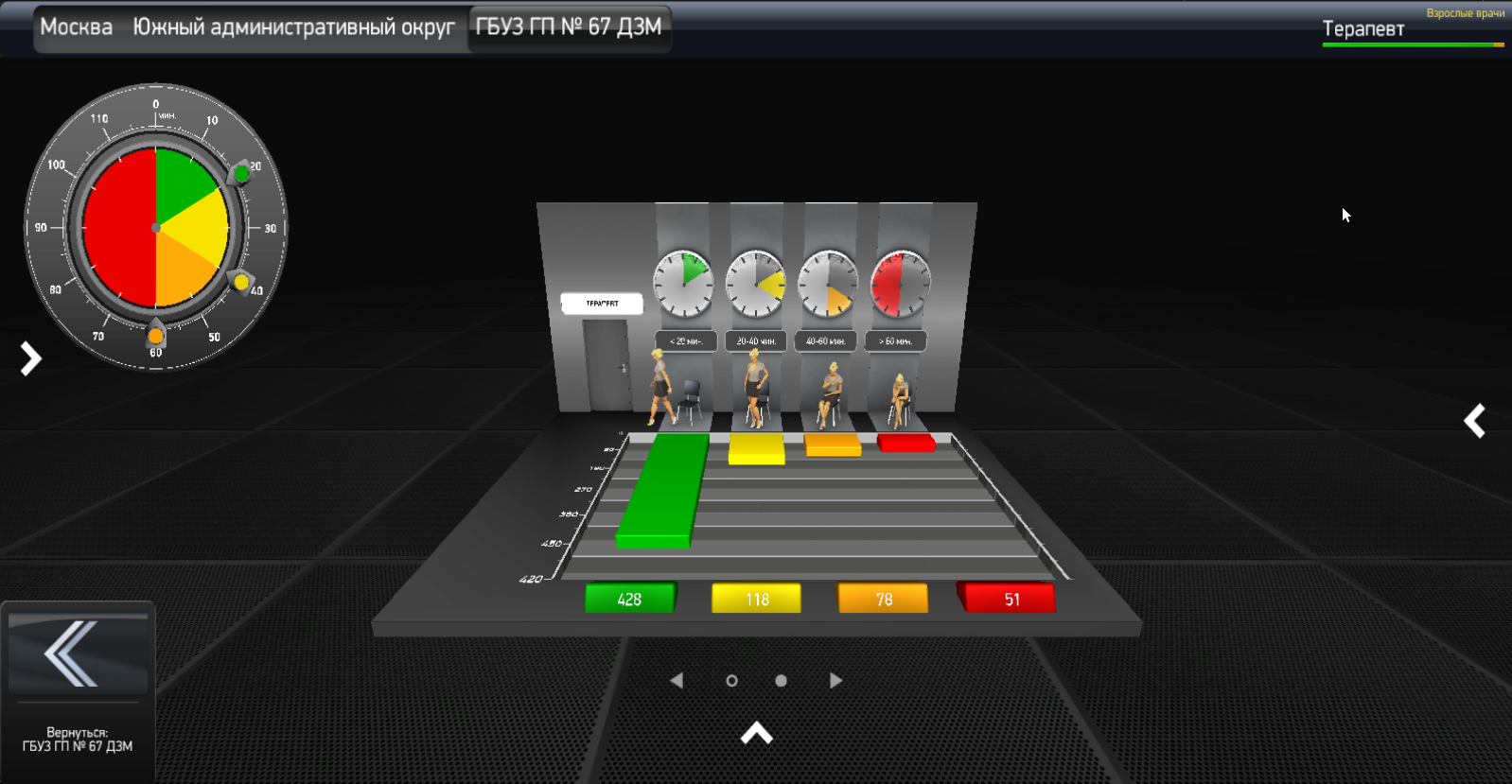 Время ожидания приема в очереди
Врач-хирург
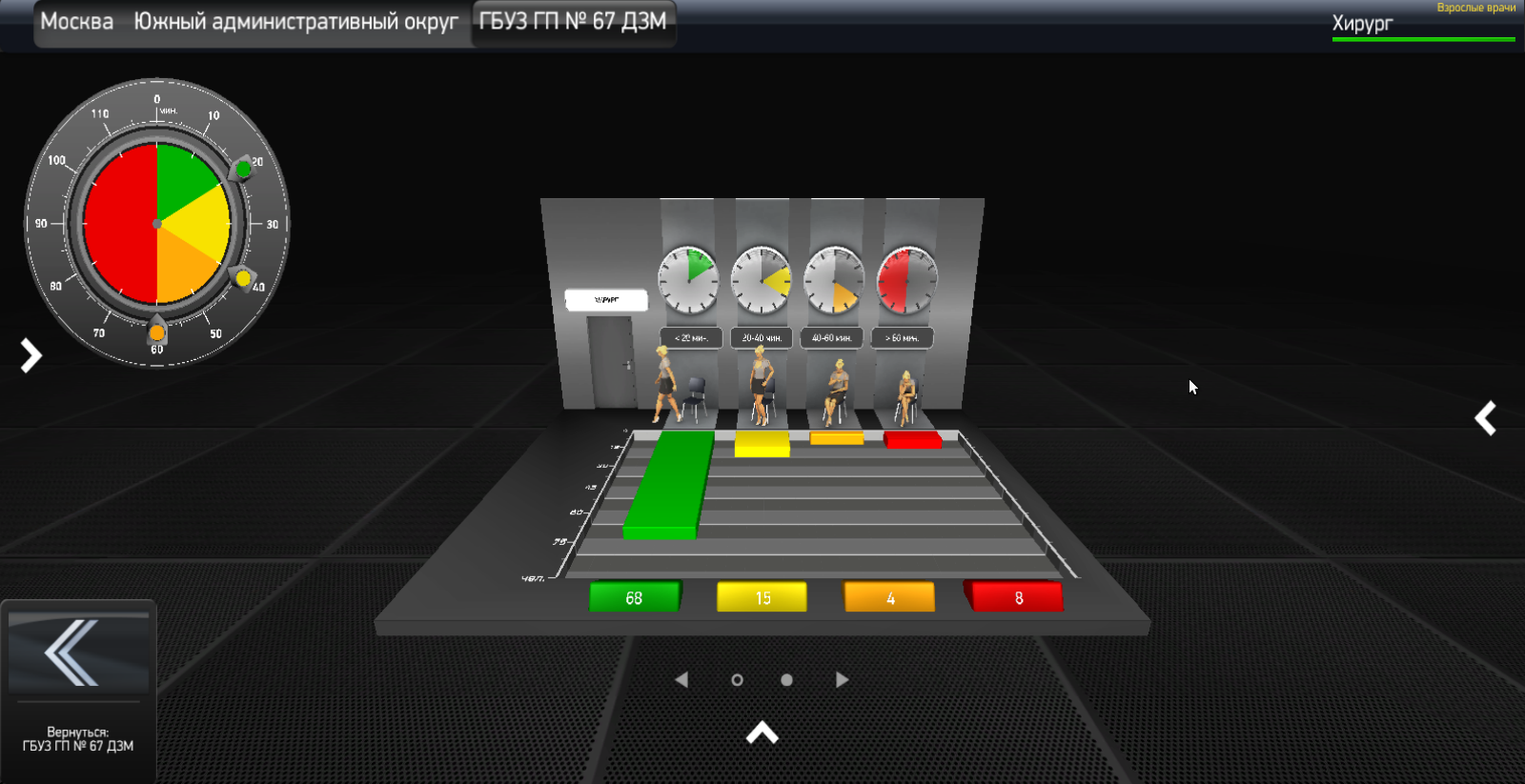 Время ожидания приема в очереди
Врач-уролог
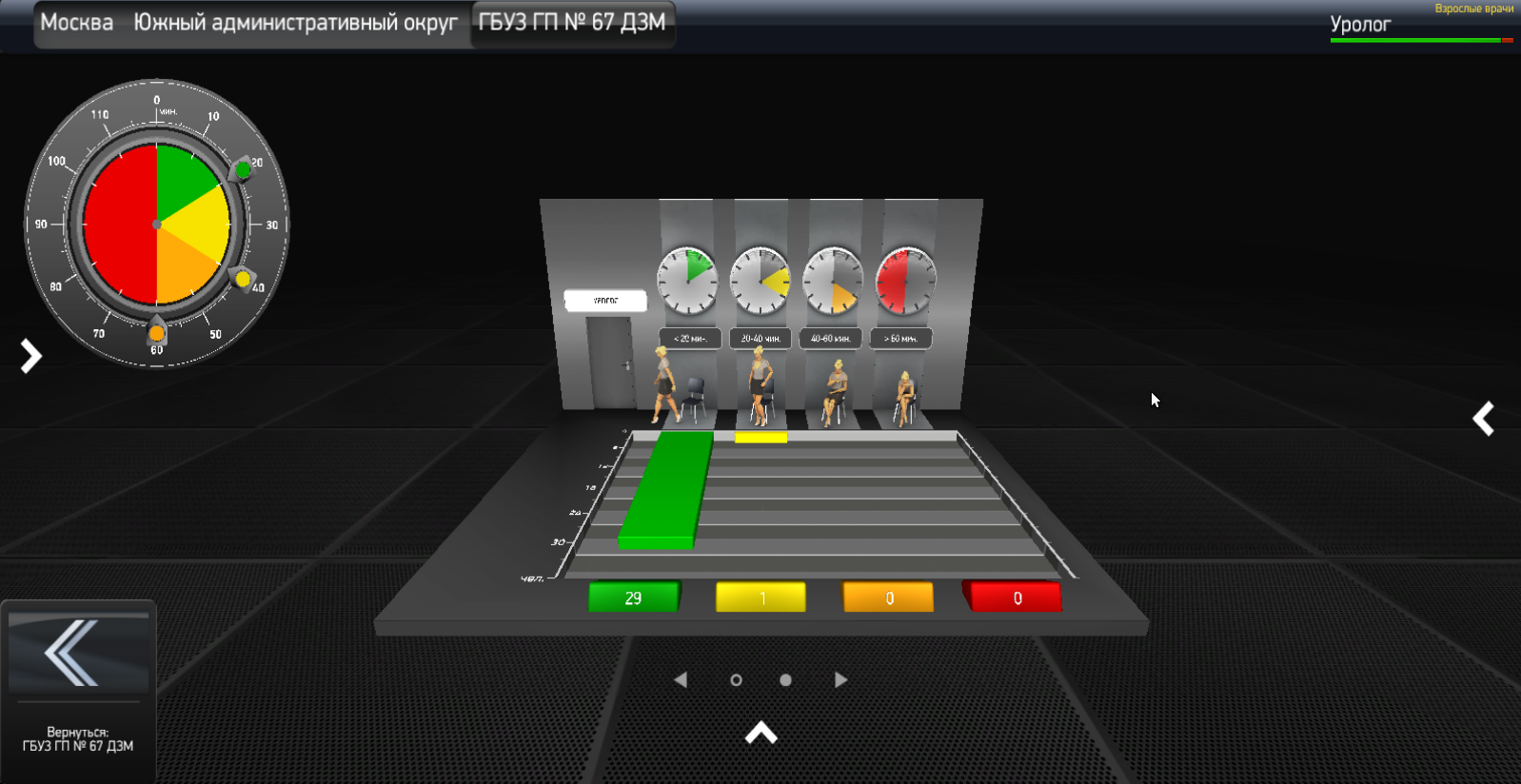 Время ожидания приема в очереди
Врач-гинеколог
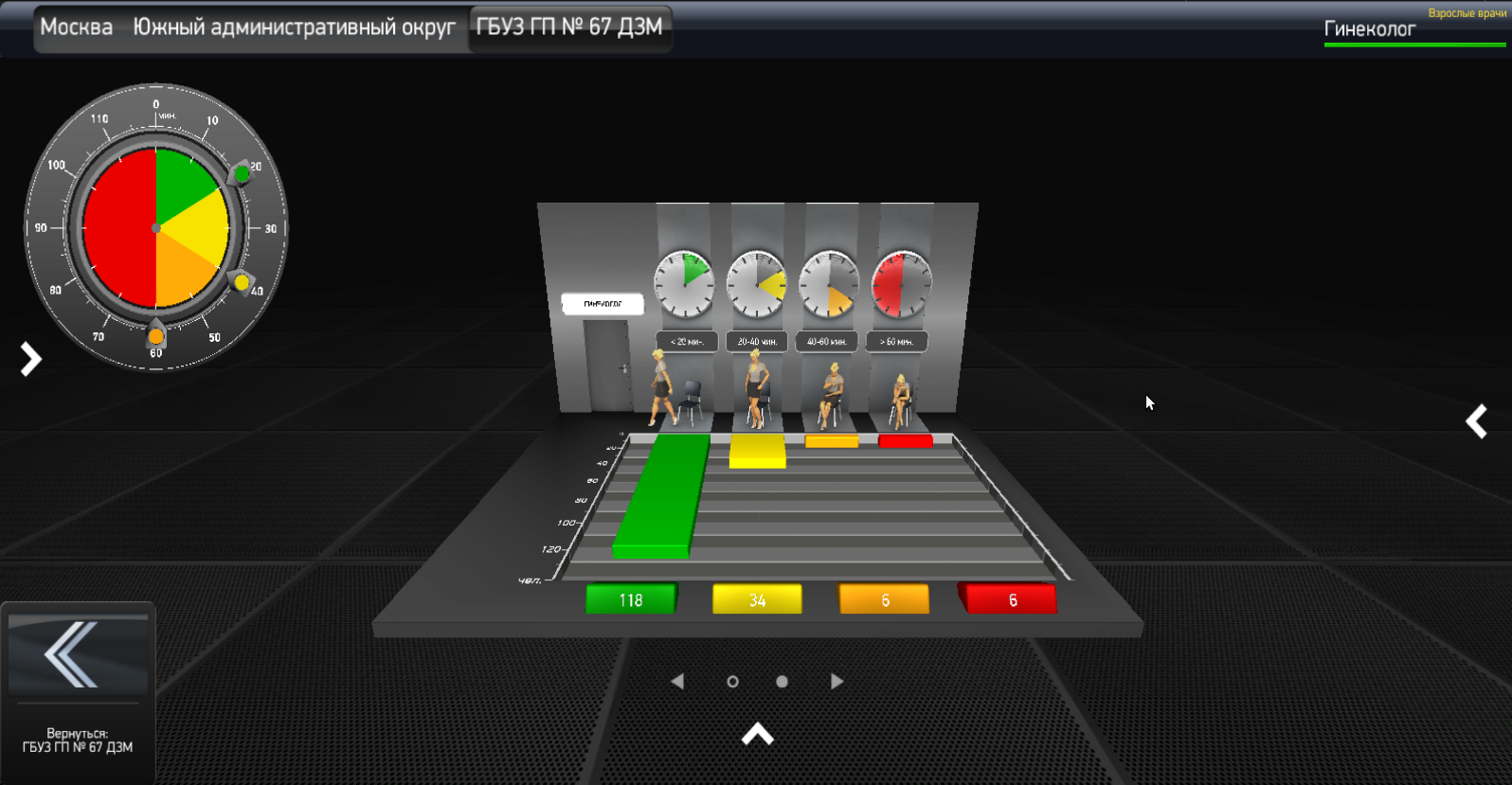 Доступность медицинской помощи по самозаписи к врачу-терапевту
ГБУЗ «ГП № 67 ДЗМ»
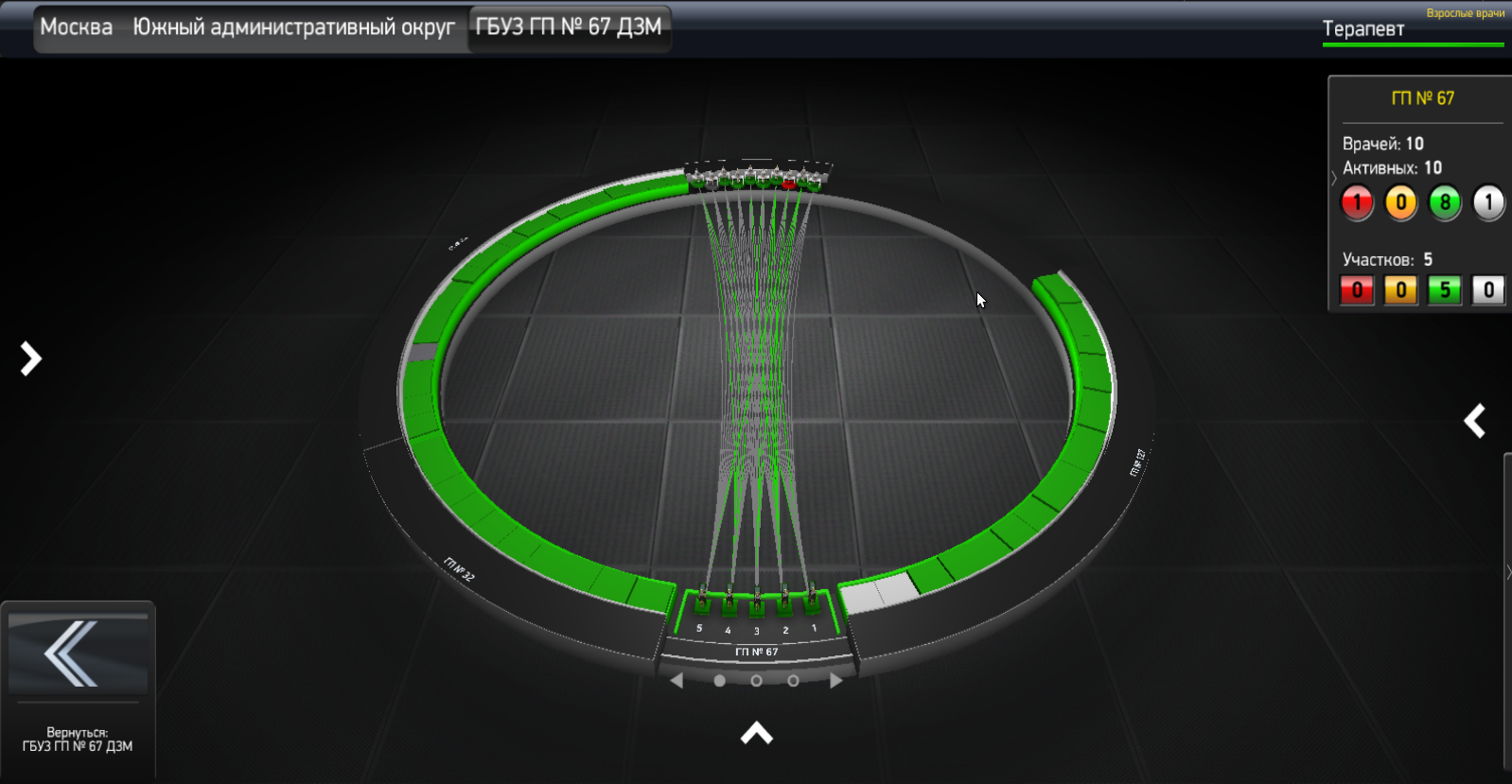 Доступность медицинской помощи по самозаписи к врачу-терапевту
ГБУЗ «ГП № 67 ДЗМ» филиал № 1
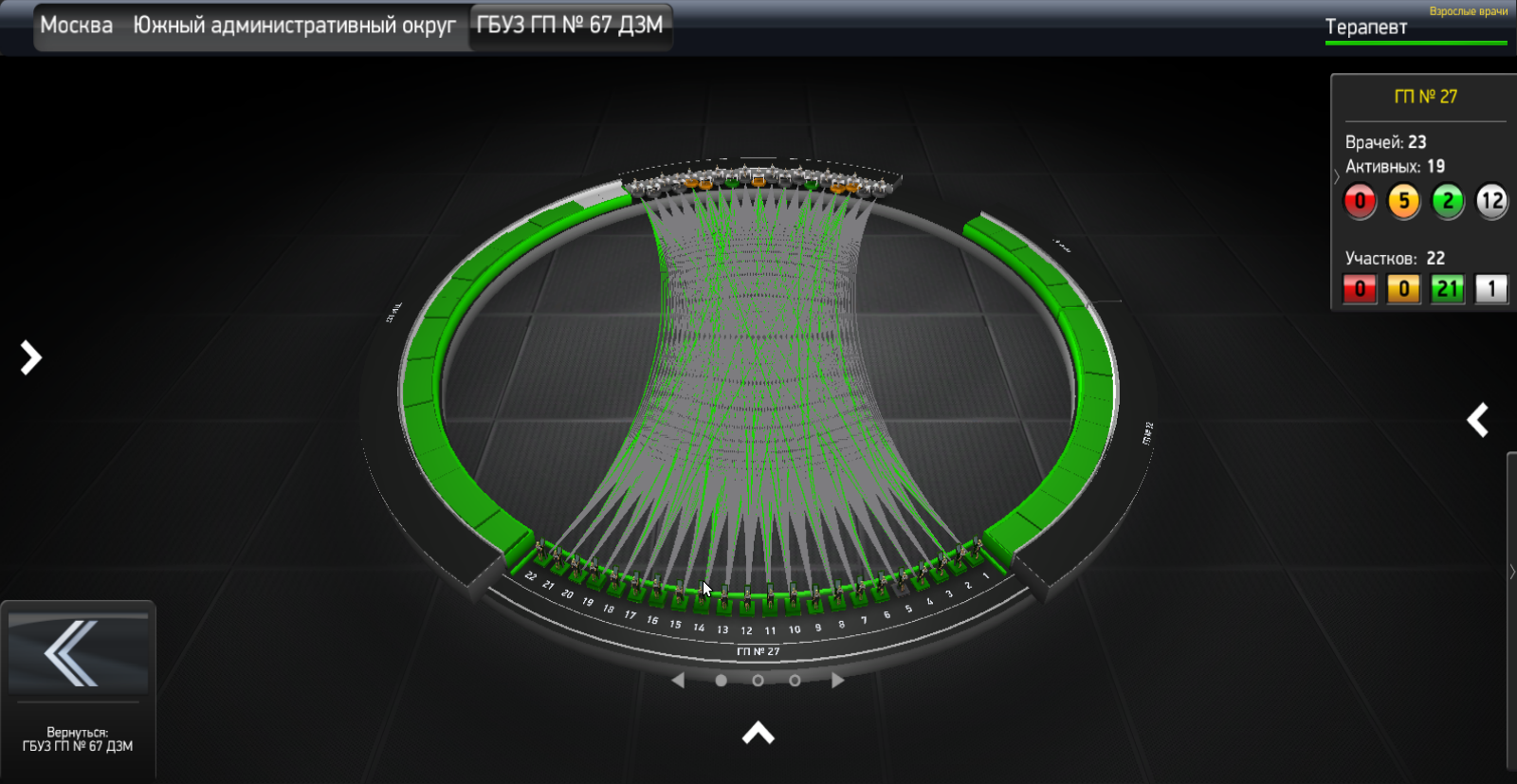 Доступность медицинской помощи по самозаписи к врачу-терапевту
ГБУЗ «ГП № 67 ДЗМ» филиал № 2
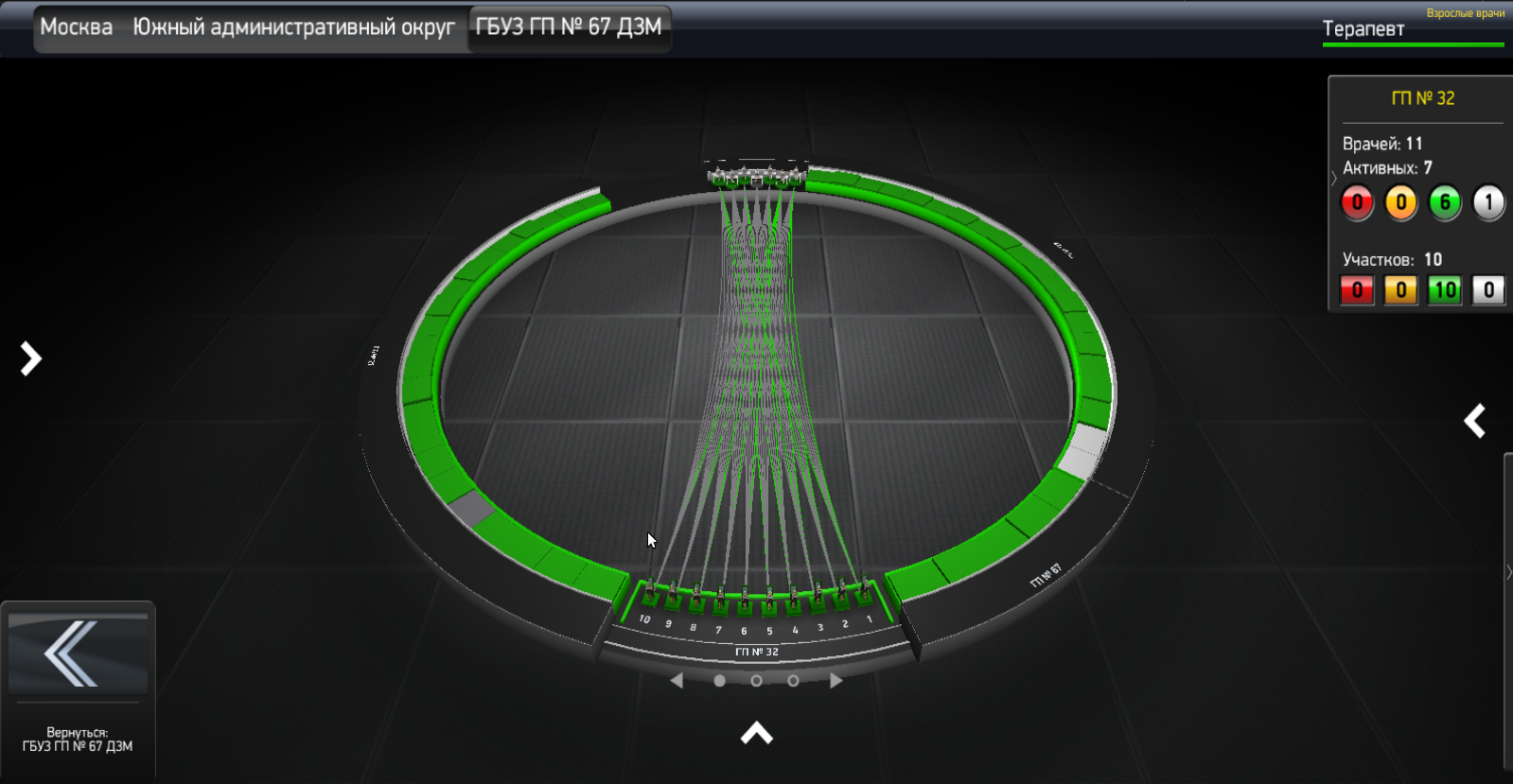 Доступность медицинской помощи по самозаписи к врачу-терапевту
ГБУЗ «ГП № 67 ДЗМ» филиал № 3
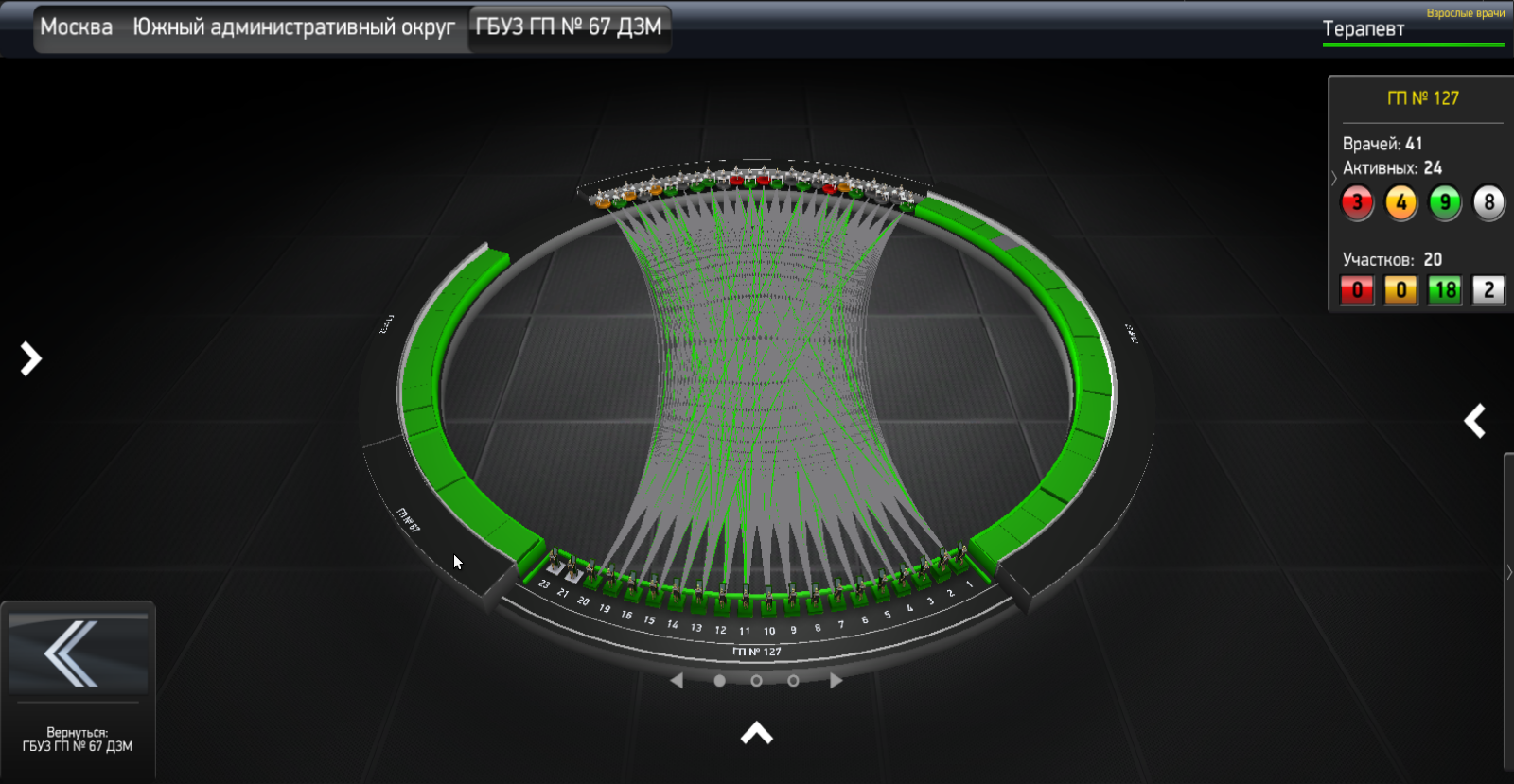 Профилактика заболеваний и санитарно-гигиеническое обучение населения
В целях раннего (своевременного) выявления патологических состояний, заболеваний и факторов риска их развития, потребления наркотических средств и психотропных веществ без назначения врача в ГБУЗ «ГП № 67 ДЗМ» организована работа по проведению диспансеризации определенных групп взрослого населения, профилактических медицинских осмотров, по диспансерному наблюдения за пациентами состоящими на учете.
Результат проводимых мероприятий
Проведена диспансеризации определенных групп взрослого населения - 39 356 чел.
Профилактика заболеваний и санитарно-гигиеническое обучение населения
Лекции и беседы в районных советах ветеранов, в обществе слепых
Лекции в центрах социального обслуживания населения
Участие в массовых мероприятиях и акциях:
«Вместе против рака груди», 
«Европейская неделя иммунизации»,
«День пожилого человека», 
«День здорового сердца», 
«День чистых легких», 
«День профилактики инсульта»,  
«День здоровья», 
«День женского здоровья».
Стоматологическая медицинская помощь
В 2014 году стоматологическая помощь была оказана – 34 908 пациентам.
Из них, лицам пожилого возраста – 13 962
С 01 января 2015 года стоматологическая помощь прикрепленному населению будет оказываться: 
Для пациентов ГБУЗ «ГП № 67 ДЗМ» филиала №1 и №3 на базе Стоматологической поликлиники № 62, Каспийская ул., д. 38 
Для пациентов ГБУЗ «ГП № 67 ДЗМ» и филиала № 2 на базе Челюстно-лицевого госпиталя для ветеранов войн, ул. Лестева, д. 9
Стоматологическая медицинская помощь
Оказание экстренной стоматологической медицинской помощи маломобильным инвалидам и участникам Великой Отечественной Войны с 01.01.2015г. будет осуществляться на базе 
ГБУЗ «ГП № 67 ДЗМ» филиалов №1, №3. 
В структуре штатного расписания отделения профилактики  сохранены  должности врачей-стоматологов.
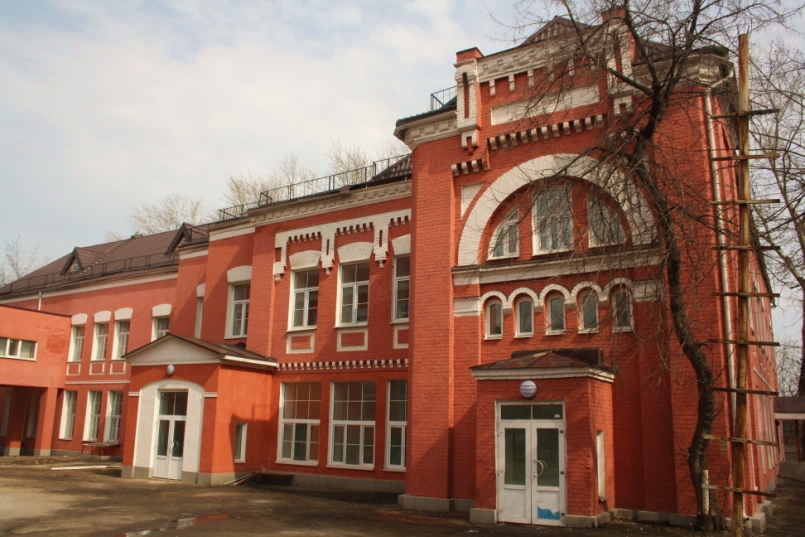 Спасибо за внимание